大数据联合研究院
TYUT
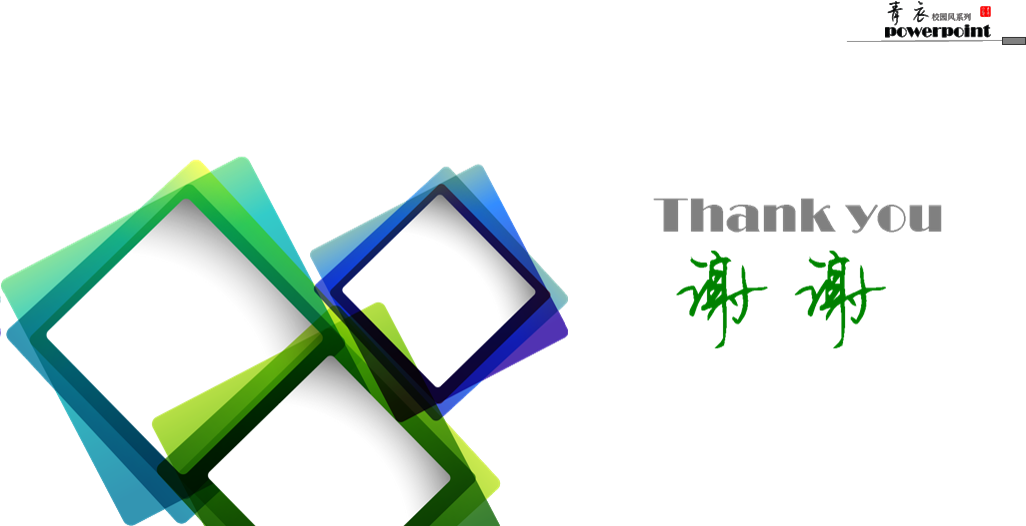 http://cds.tyut.edu.cn
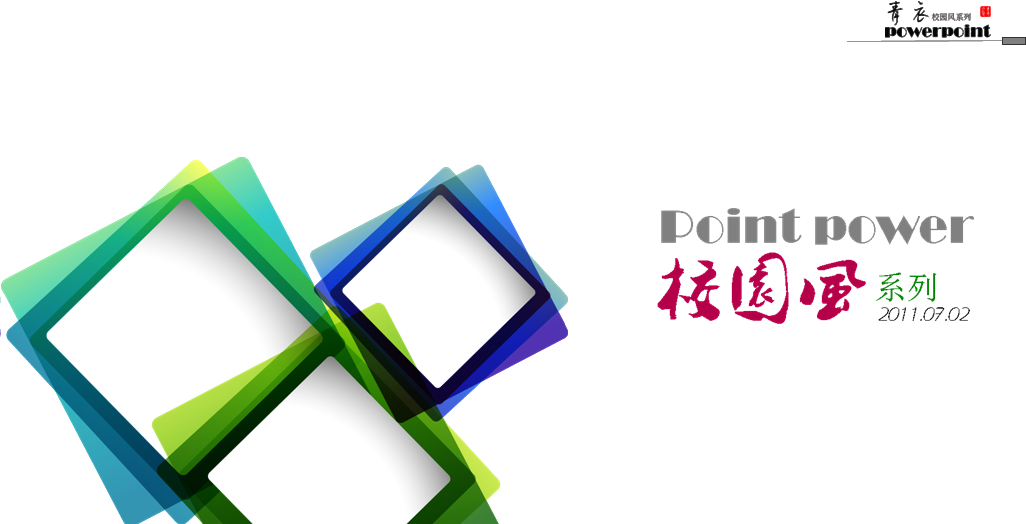 Linux操作系统
NO.2
系统与安全
NO.1 
操作基础
第一章 Linux安装及基本配置
主讲人：郑文 研究员
2019-10-24
NO.3
网络服务
本章内容要点
1
Linux系统安装
CentOS安装包下载，本地安装，远程安装，手动安装，自动安装，Anaconda安装

虚拟机中安装Linux
虚拟机Vmware下载及安装，虚拟机环境配置，CentOS安装过程演示，Linux桌面展示

Linux初步操作
字符界面，图形界面，远程登陆，帮助文章，获取硬件信息，系统基本配置
2 / 55
安装前的准备
获得 CentOS 7
从CentOS的镜像站点下载 ISO文件
http://isoredirect.centos.org/centos/7/isos/x86_64/
http://mirrors.yun-idc.com/centos/7/isos/x86_64/ 等
硬件信息与系统规划
了解安装 CentOS 的硬件最低要求 
参阅 https://hardware.redhat.com/hcl/ 上的硬件兼容列表（HCL）确认当前计算机的兼容性
为安装 Linux系统规划硬盘空间
为安装 Linux系统规划网络配置信息
CentOS的多种安装方式
本地安装和远程安装
本地安装：安装程序要安装的RPM文件保存在本地光盘或本地硬盘的ext2/3/4分区或vfat(FAT32)分区。
远程安装：安装程序要安装的RPM文件保存在网络服务器中，并以 HTTP/FTP/NFS协议的服务器提供。
手动安装和自动安装
手动安装：在安装过程中逐一回答安装程序所提出的问题。
自动安装：以自动应答文件（Kickstart 文件）自动回答安装程序所提出的问题。
CentOS的安装程序Anaconda
是由 Python 语言编写的 Linux 安装程序
Anaconda的三种工作模式
Update模式——用于安装和更新
Kickstart模式——用于实现自动安装
Rescue模式——用于为无法引导的系统故障修复
Anaconda 的几种访问界面
图形安装界面——默认界面
文本安装界面——通过“text”启用
VNC 安装界面——通过“vnc”启用
安装程序的引导方式
Anaconda是基于Linux平台的应用程序，因此必须先启动一个Linux内核以便运行之。
Anaconda安装程序引导方式
光盘
CentOS-7-x86_64-Minimal-1503-01.iso
CentOS-7-x86_64-NetInstall-1503.iso
CentOS-7-x86_64-Everything-1503-01.iso
USB设备
引导装载程序，比如GRUB
网络（PXE）
ISO文件校验与刻录
下载 
CentOS-7-x86_64-Minimal-1503-01.iso
sha256sum.txt
验证ISO
Quick Hash GUI http://sf.net/projects/quickhash
HashTab http://hashtab.en.softonic.com/
刻录可启动光盘
制作可启动U盘 
YUMI、Unetbootin等
安装CentOS
启动安装程序 
设置主机引导设备为 光驱或U盘
从安装 光盘或U盘 启动主机 
配置安装程序
显示选择语言、系统时区、键盘类型
初始化磁盘、分区、LVM配置
指定安装源、定制要安装的软件包
设置网络地址、管理员口令
软件包复制及安装过程（需5～20分钟）
本章内容要点
1
Linux系统安装
CentOS安装包下载，本地安装，远程安装，手动安装，自动安装，Anaconda安装

虚拟机中安装Linux
虚拟机Vmware下载及安装，虚拟机环境配置，CentOS安装过程演示，Linux桌面展示

Linux初步操作
字符界面，图形界面，远程登陆，帮助文章，获取硬件信息，系统基本配置
9 /29
在Vmware中安装CentOS
1.CentOS下载CentOS是免费版，推荐在官网上直接下载，网址：https://www.centos.org/download/
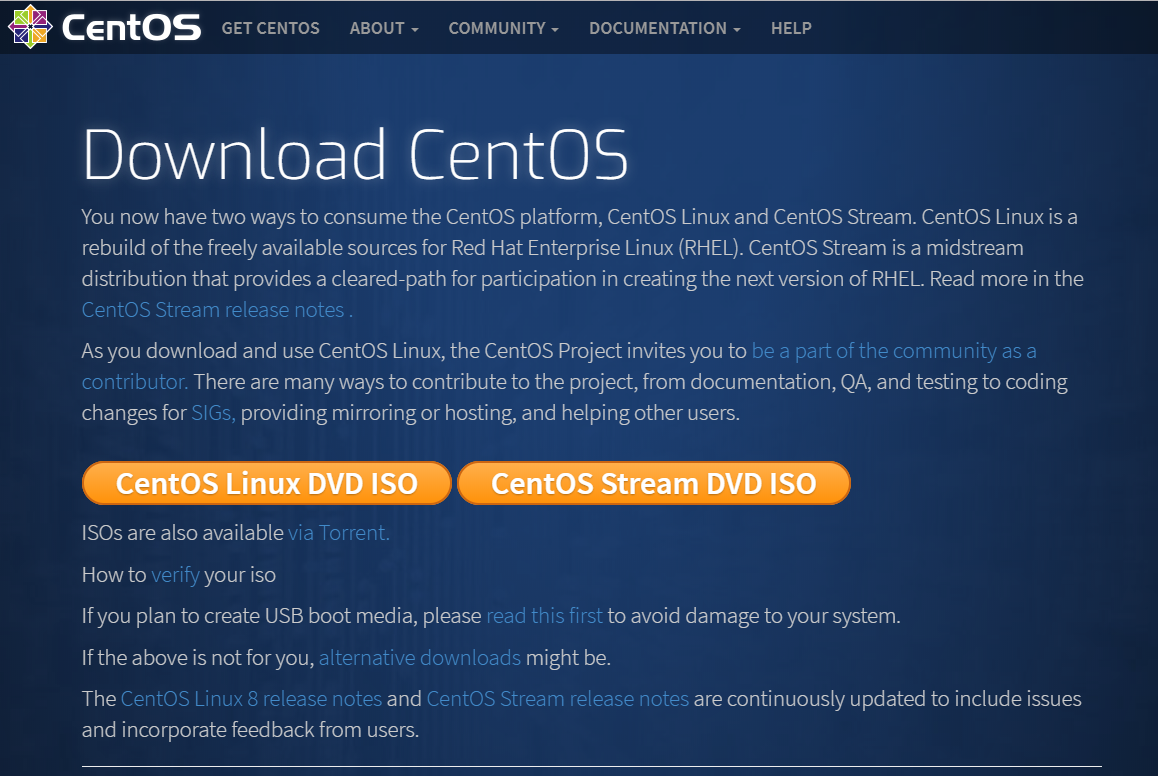 在Vmware中安装CentOS
阿里云站点：http://mirrors.aliyun.com/centos/7/isos/x86_64/
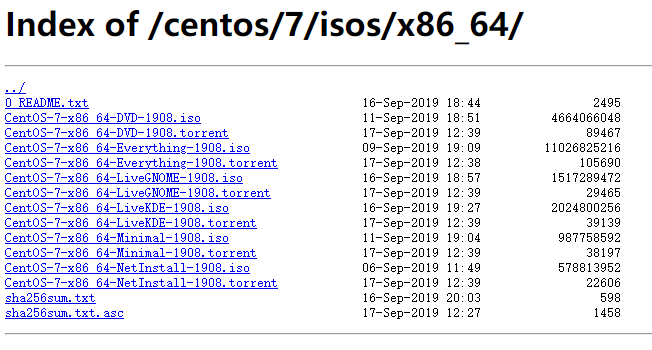 在Vmware中安装CentOS
各个版本的ISO镜像文件说明：

CentOS-7-x86_64-DVD-1708.iso           标准安装版（推荐）

CentOS-7-x86_64-Everything-1708.iso    完整版，集成所有软件（以用来补充系统的软件或者填充本地镜像）

CentOS-7-x86_64-LiveGNOME-1708.iso     GNOME桌面版  
CentOS-7-x86_64-LiveKDE-1708.iso       KDE桌面版 
 
CentOS-7-x86_64-Minimal-1708.iso       精简版，自带的软件最少
CentOS-7-x86_64-NetInstall-1708.iso    网络安装版
（从网络安装或者救援系统）
在Vmware中安装CentOS
Vmware workstation15.5 64下载网址：https://www.vmware.com/products/workstation-pro/workstation-pro-evaluation.html
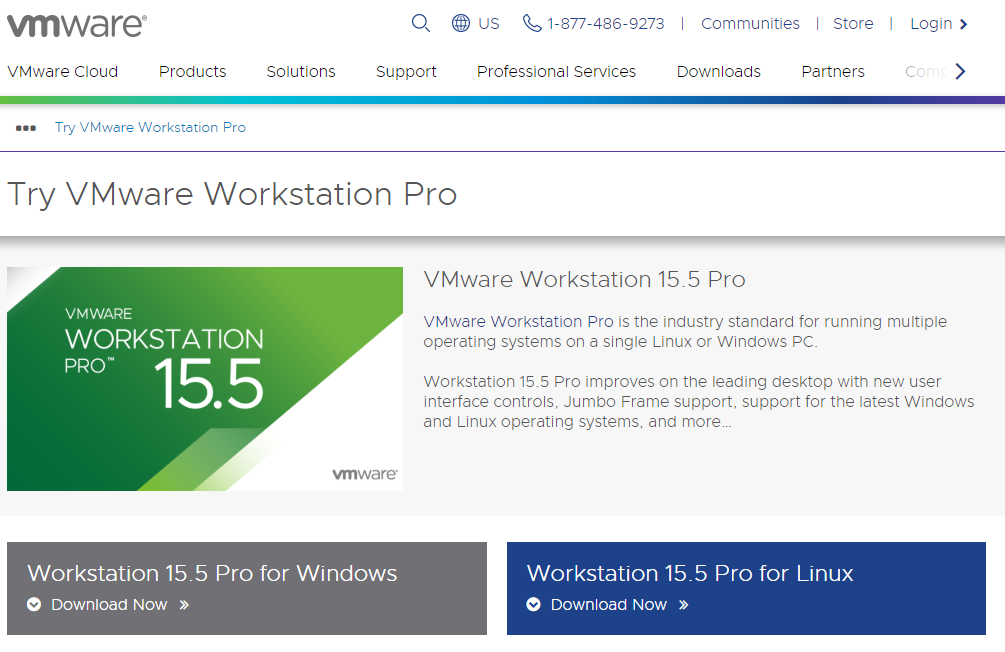 在Vmware中安装CentOS
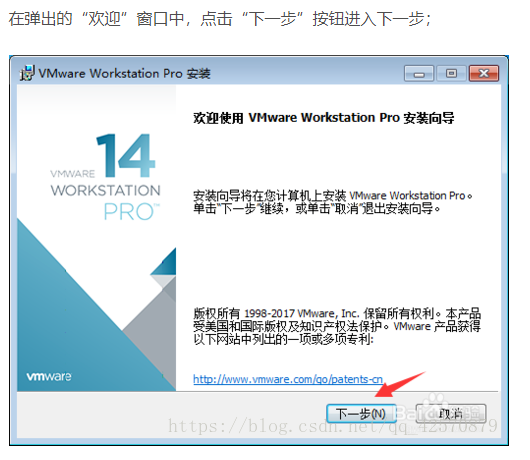 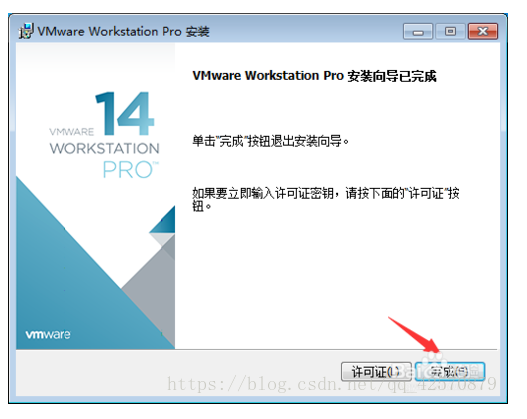 在Vmware中安装CentOS
打开VMware Workstation 14
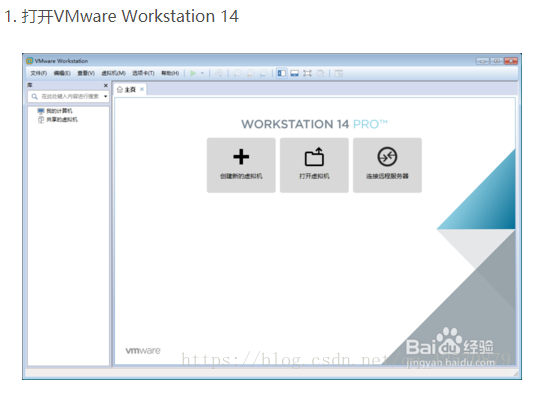 在Vmware中安装CentOS
点击创建新的虚拟机
选择好centos7的镜像文件
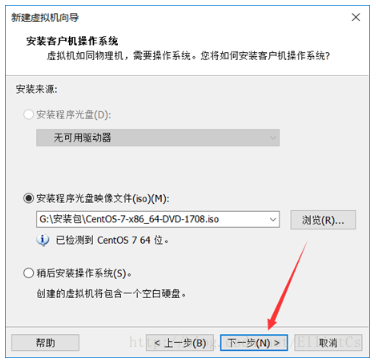 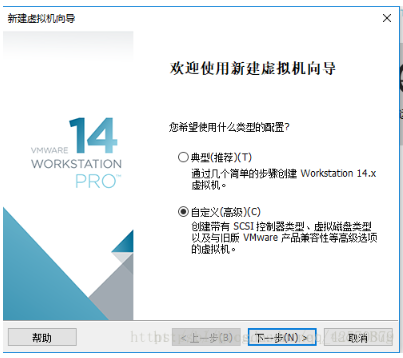 在Vmware中安装CentOS
处理器配置，可以更改几核cpu(注：这个占用的是你计算机实际的cpu，注意搭配，推荐1个。
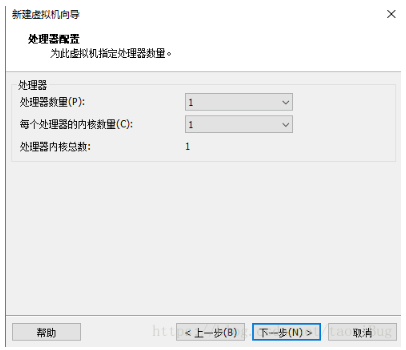 在Vmware中安装CentOS
内存配置，推荐1G
网络配置置，选择NAT
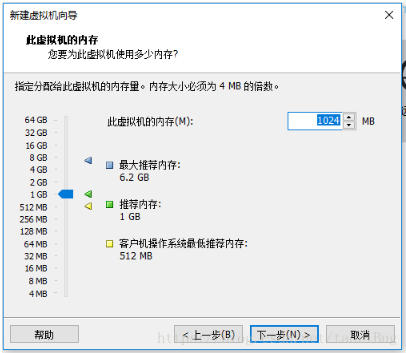 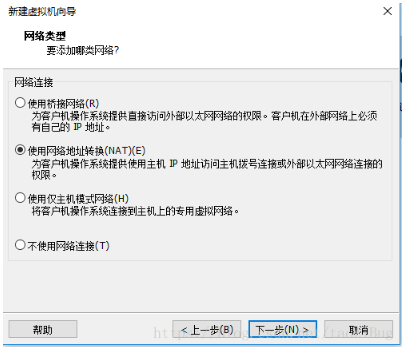 在Vmware中安装CentOS
磁盘容量配置，默认20G,可以根据自己需求和实际硬盘盘符情况进行更改。
确认配置的硬件信息，可以自定义硬件进行重新定义。
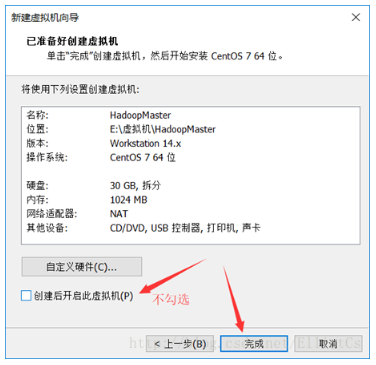 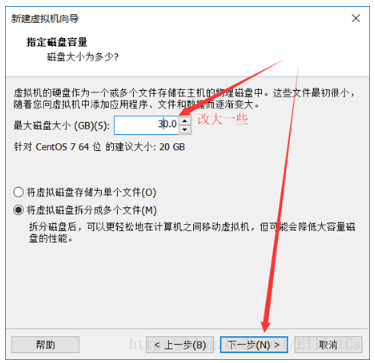 在Vmware中安装CentOS
点击确定后，回到如下界面
点击完成后，如下所示：
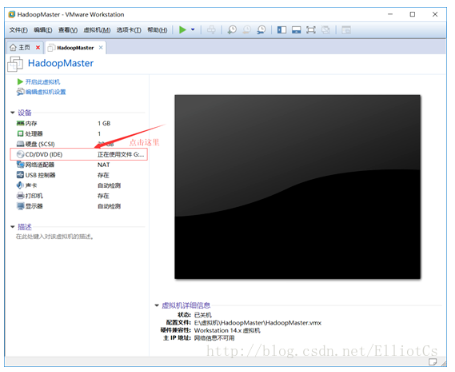 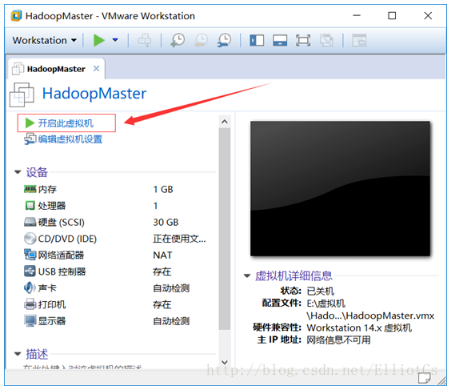 在Vmware中安装CentOS
开启虚拟机，便开始安装。点击键盘的上下键，进行选择第一个install CentOS Linux 7，选择后点击回车键
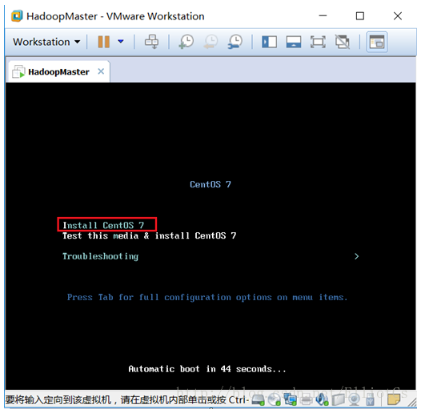 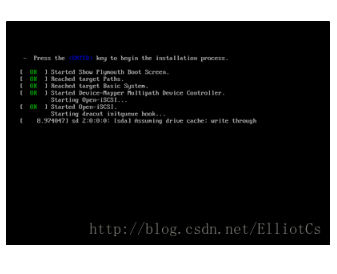 在Vmware中安装CentOS
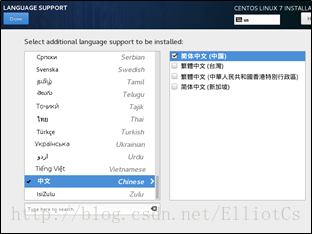 可以选择centos7系统语言，选择中文-简体中文。
在Vmware中安装CentOS
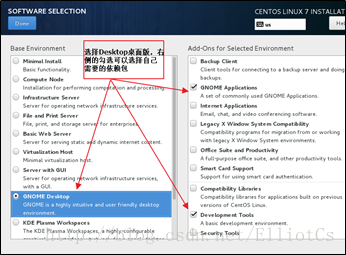 默认是安装Minimal版，是命令行形式的，不是安装的桌面版的，现在点击SOFTWARE SELECTION，会出现下面的选项，选择GUI服务的即可
在Vmware中安装CentOS
链接网络设置：将右上角的开关点开，会自动链接网络
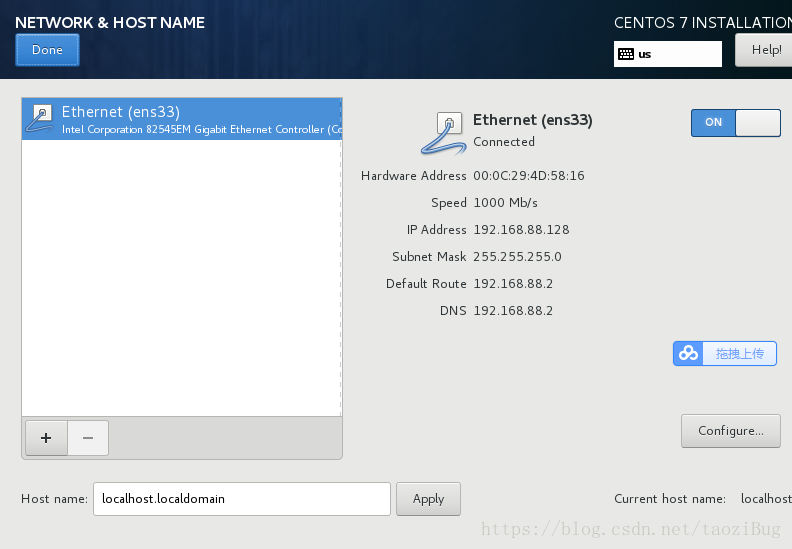 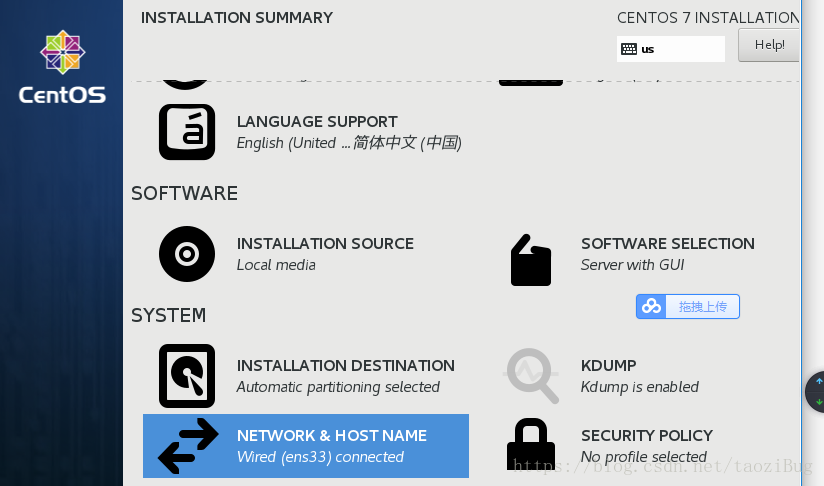 在Vmware中安装CentOS
点击开始安装，然后配置root密码和账号密码，安装完成之后重启一次。
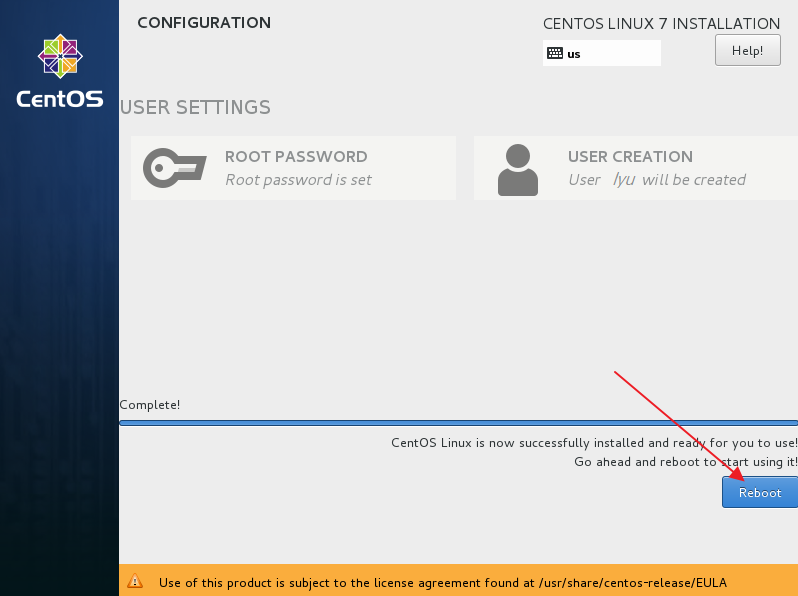 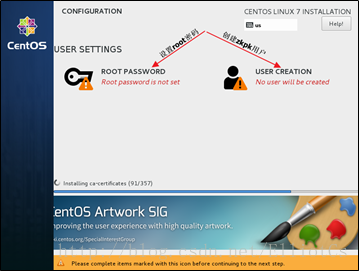 在Vmware中安装CentOS
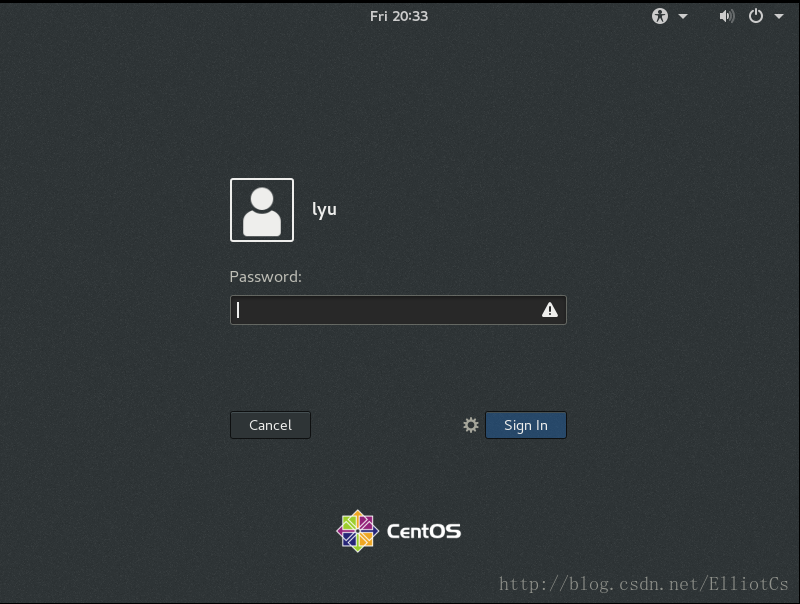 在Vmware中安装CentOS
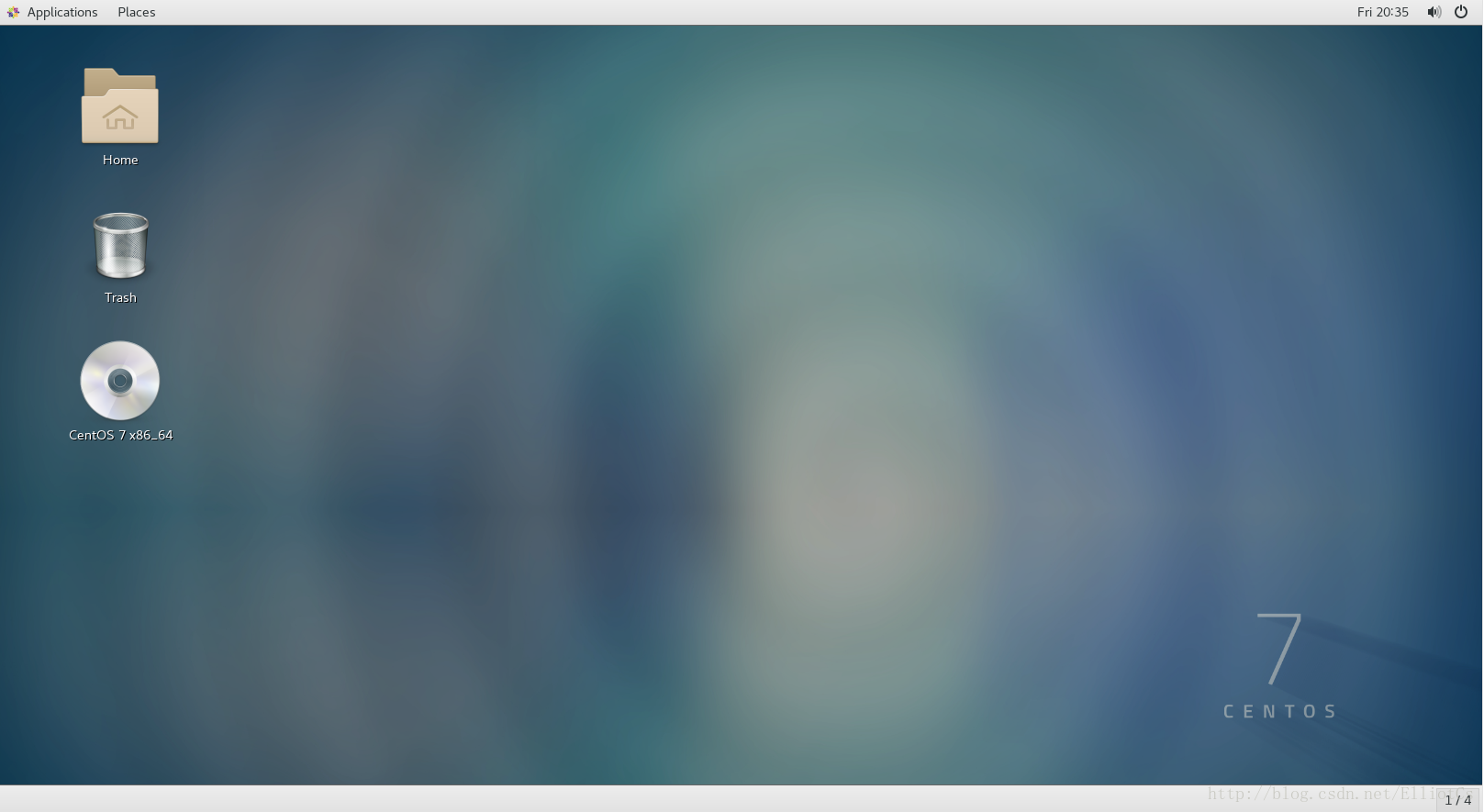 本章内容要点
1
Linux系统安装
CentOS安装包下载，本地安装，远程安装，手动安装，自动安装，Anaconda安装

虚拟机中安装Linux
虚拟机Vmware下载及安装，虚拟机环境配置，CentOS安装过程演示，Linux桌面展示

Linux初步操作
字符界面，图形界面，远程登陆，帮助文章，获取硬件信息，系统基本配置
28 /29
字符界面和图形界面
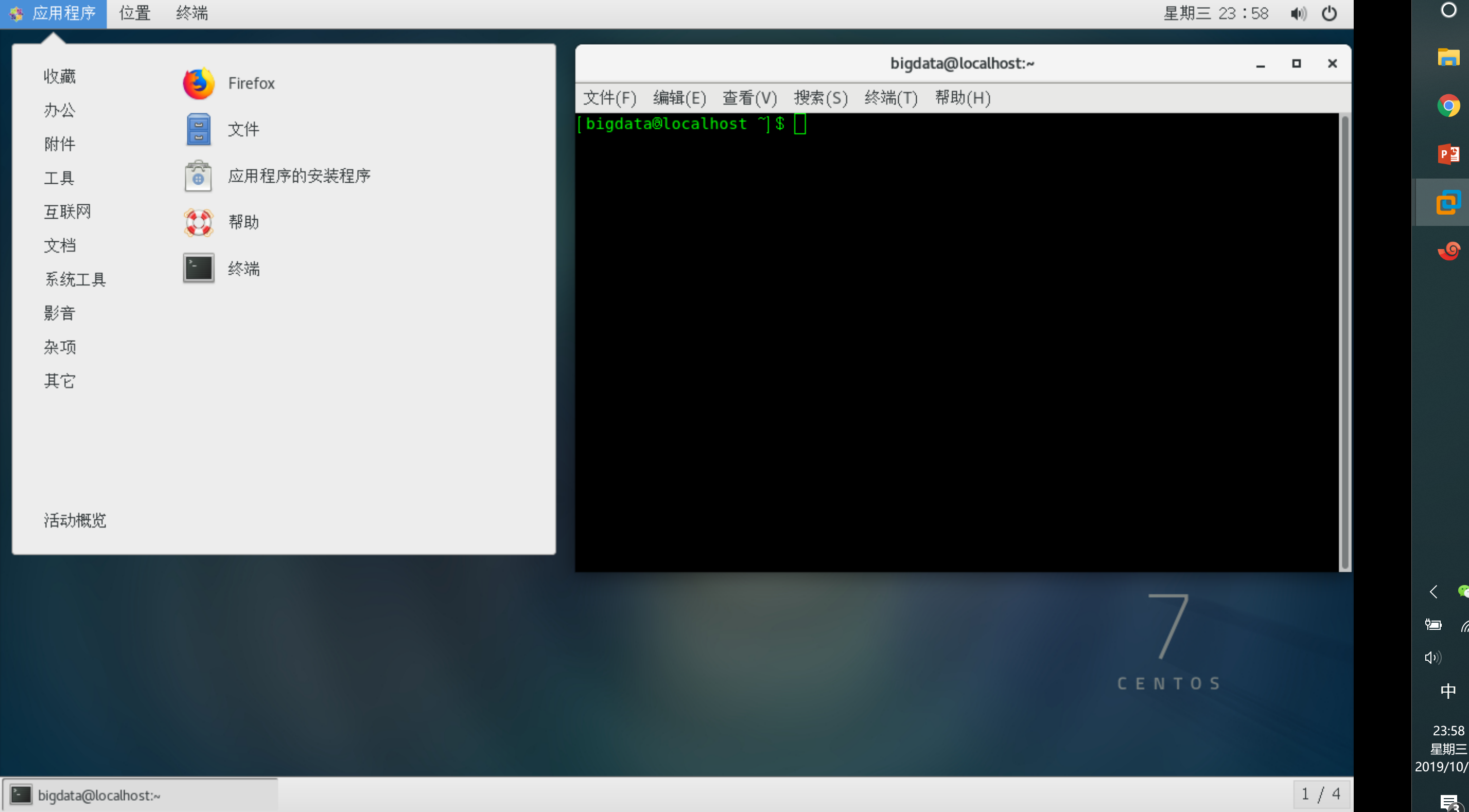 为什么使用字符工作方式
在字符操作方式下可以高效地完成所有的任务，尤其是系统管理任务。
系统管理任务通常在远程进行，而远程登录后进入的是字符工作方式。
由于使用字符界面不用启动图形工作环境，大大地节省了系统资源开销。
进入字符工作方式的方法
在图形环境下开启终端窗口进入字符工作方式。
在系统启动后直接进入字符工作方式。
使用远程登录方式（Telnet或SSH）进入字符工作方式。
字符界面登录与注销
虚拟控制台（Virtual Console）
系统默认提供了6个虚拟控制台。每个虚拟控制台可以独立的使用，互不影响。
使用Alt+F1～Alt+F6进行多个虚拟控制台之间的切换 
登录提示符
超级用户登录后的操作提示符是“#”
普通用户登录后的操作提示符是“$” 
注销
logout命令 
Ctrl+d热键
一般应该使用普通用户登录系统，不要使用root用户登录。
当需要进行超级用户的工作时可以使用 su - 命令切换为超级用户身份。
Linux环境下远程登录
ssh是英文Secure Shell的缩写。 
用户在通过ssh连接到远程系统时在网络上传输的口令和数据都是经过加密的。
比传统的telnet远程登录更加安全。 
ssh的使用方法：
$ ssh  -l  username  192.168.1.100
$ ssh   username@192.168.1.100
Windows环境下远程登录
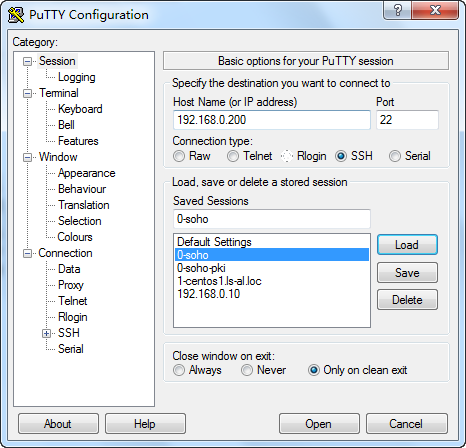 putty是一个共享软件、绿色软件。 
putty支持telnet、ssh、rlogin等连接方式。

常用的还有Xshell。
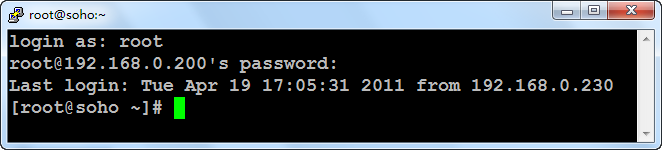 获得帮助
35
获得Linux的帮助
字符界面
使用help获得bash的内部命令帮助 
使用man命令获得手册页帮助 
使用info命令获得texinfo文档帮助
使用pinfo命令获得texinfo文档帮助
GNOME桌面环境下 
使用yelp浏览帮助文档
字符界面下的帮助
Wh*命令
$ whatis  ls
$ whereis  ls
$ which  ls
Man命令
$ man passwd
$ man 5 passwd
$ man -k  selinux
注：退出 man 或 info 按 q 即可
命令的语法格式说明
[] 内的参数是可选的 
大写的参数或　<>　中的参数是变量 
… 表示一个列表 
x|y|z　表示“ x 或 y 或 z ” 
-abc　表示“-a、-b　 -c” 或其任意组合
获得在线帮助文档
RPM软件包中的项目文档
/usr/share/doc/*
Red Hat Enterprise Linux 手册文档
http://docs.redhat.com/docs/zh-CN/Red_Hat_Enterprise_Linux/index.html
WIKI
http://wiki.centos.org/
http://fedoraproject.org/wiki/
The Linux Documentation Project
http://www.tldp.org/
获取系统信息
获取硬件信息
获取系统信息
获取存储信息
获取网络信息
[Speaker Notes: # lshw -businfo                 # lshw -short
# lshw -class network]
安装后的基本配置
设置语言环境
查看系统支持的语言环境
localectl list-locales 
设置语言环境
localectl set-locale LANG="zh_CN.UTF-8"
查看语言环境的全局配置文件
cat /etc/locale.conf
配置日期、时间和时区
设置日期 和/或 时间
# timedatectl set-time 23:05:00
# timedatectl set-time 2015-10-15
# timedatectl set-time '2015-10-15 23:06:00'
查看系统支持的时区、设置时区
# timedatectl list-timezones
# timedatectl set-timezone Asia/Shanghai
设置远程时间同步
# timedatectl set-ntp yes
安装防火墙
启用firewalld防火墙
# yum -y install firewalld
# systemctl start firewalld
# systemctl enable firewalld
禁用firewalld防火墙
# systemctl stop firewalld
# systemctl disable firewalld
配置SELinux
关闭 SELINUX
将配置文件 /etc/selinux/config 中的
 SELINUX=enforcing 
改为 SELINUX=disabled

# sed -i 's/SELINUX=.*/SELINUX=disabled/' /etc/selinux/config
安装必要的软件
# yum -y install  lshw pciutils usbutils sysstat
# yum -y install  gdisk system-storage-manager
# yum -y install  pinfo man-pages bash-completion
# yum -y install  nano vim-enhanced
# yum -y install  tmux screen
# yum -y install  zip unzip bzip2 tree tmpwatch
# yum -y install  net-tools psmisc lsof 
# yum -y install  yum-plugin-security yum-utils createrepo
# yum -y install  git wget curl elinks lynx lftp mailx mutt rsync
更新并重启系统
# yum -y update
# reboot
关机与重新启动
关机
systemctl poweroff
poweroff
shutdown -h now
重启
systemctl reboot
reboot
shutdown -r now
关机与重启（shutdown）
shutdown命令
用于多用户登录的情况
可以为登录用户发送自定义警告信息
举例
shutdown -r +5 "System will be reboot in 5 minites, Please save your work."
shutdown -h +5 "System will be down in 5 minites, Please save your work.“
shutdown -r now
shutdown -h now
本章实验
使用CD/DVD光盘或U盘启动，安装CentOS7。
CentOS-7-x86_64-Minimal-1503.iso
从网络安装CentOS系统。
CentOS-7-x86_64-NetInstall-1503.iso
掌握本地和远程登录与注销的方法。
学会使用命令帮助，获取系统基本信息。
学会配置语言支持、日期、时间和时区。
学会在实验环境中关闭防火墙和SELinux。
学会更新系统、关机和重启。
大数据联合研究院
TYUT
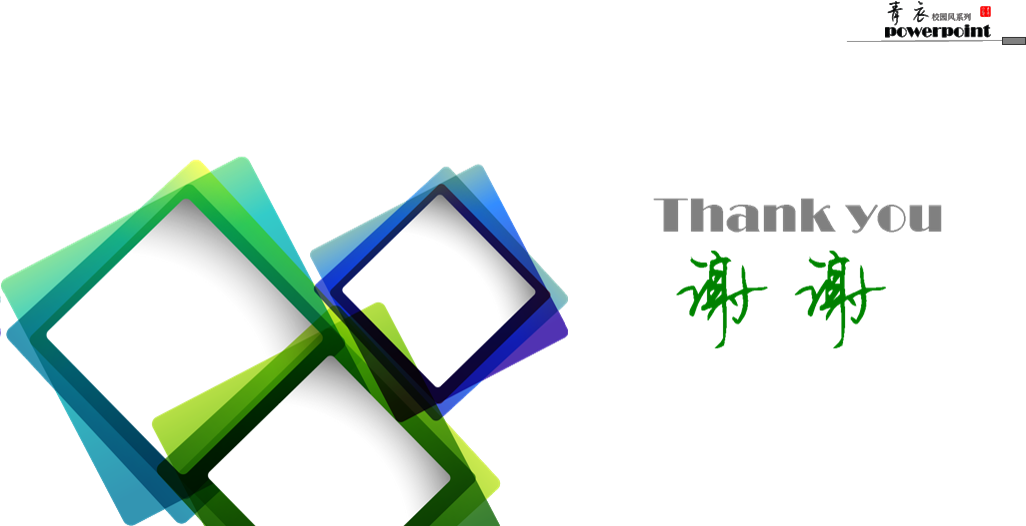 http://cds.tyut.edu.cn
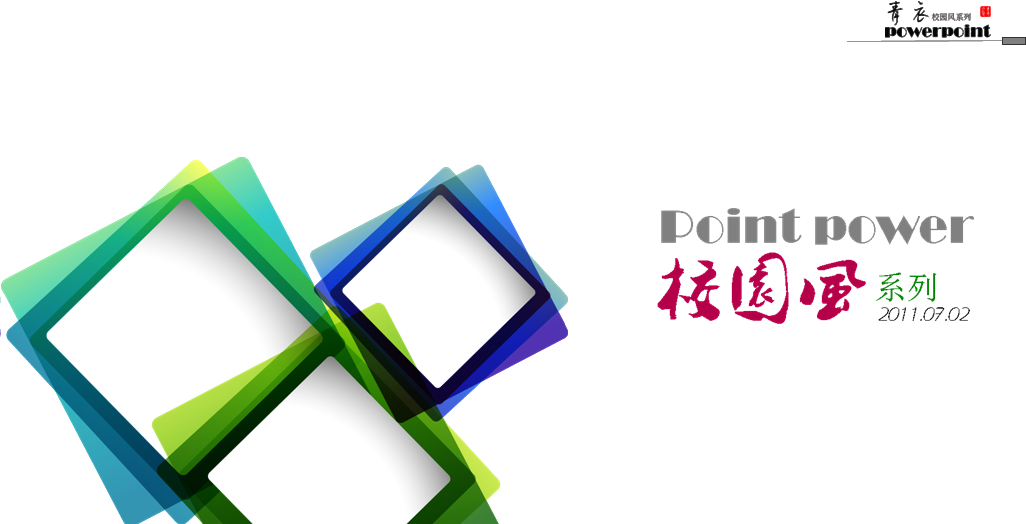 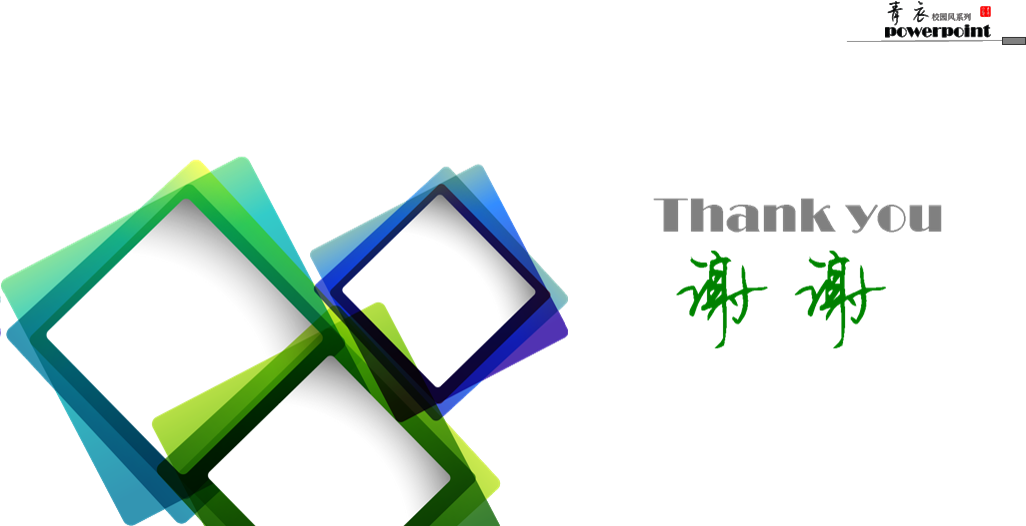 NO.2
系统与安全
NO.1 
操作基础
NO.3
网络服务